Enkätsvar på län
I den här presentationen redovisas resultaten på fråga 1 och 2 i den enkät som skickades ut till SKL:s 310 medlemmar i början på hösten 2016 och som rör beslutsfattande om barnets rättigheter.

1 Har kommunen, landstinget, regionen fattat beslut i fullmäktige om att arbeta i enlighet med barnkonventionen?

2 Har kommunen, landstinget, regionen fattat beslut i styrelsen om att arbeta i enlighet med barnkonventionen?
Svar
Blått = fattat beslut i fullmäktige eller styrelse om att arbeta       	enligt konventionen.
Rött = inte fattat beslut i fullmäktige eller styrelse om att arbeta  	enligt konventionen.
Lime = vet ej om beslut är fattat.
Vitt = ej svarat på enkäten.
Landsting och regioner

Fattat beslut i fullmäktige eller styrelse om att 
arbeta i enlighet med barnkonventionen

Blått = ja
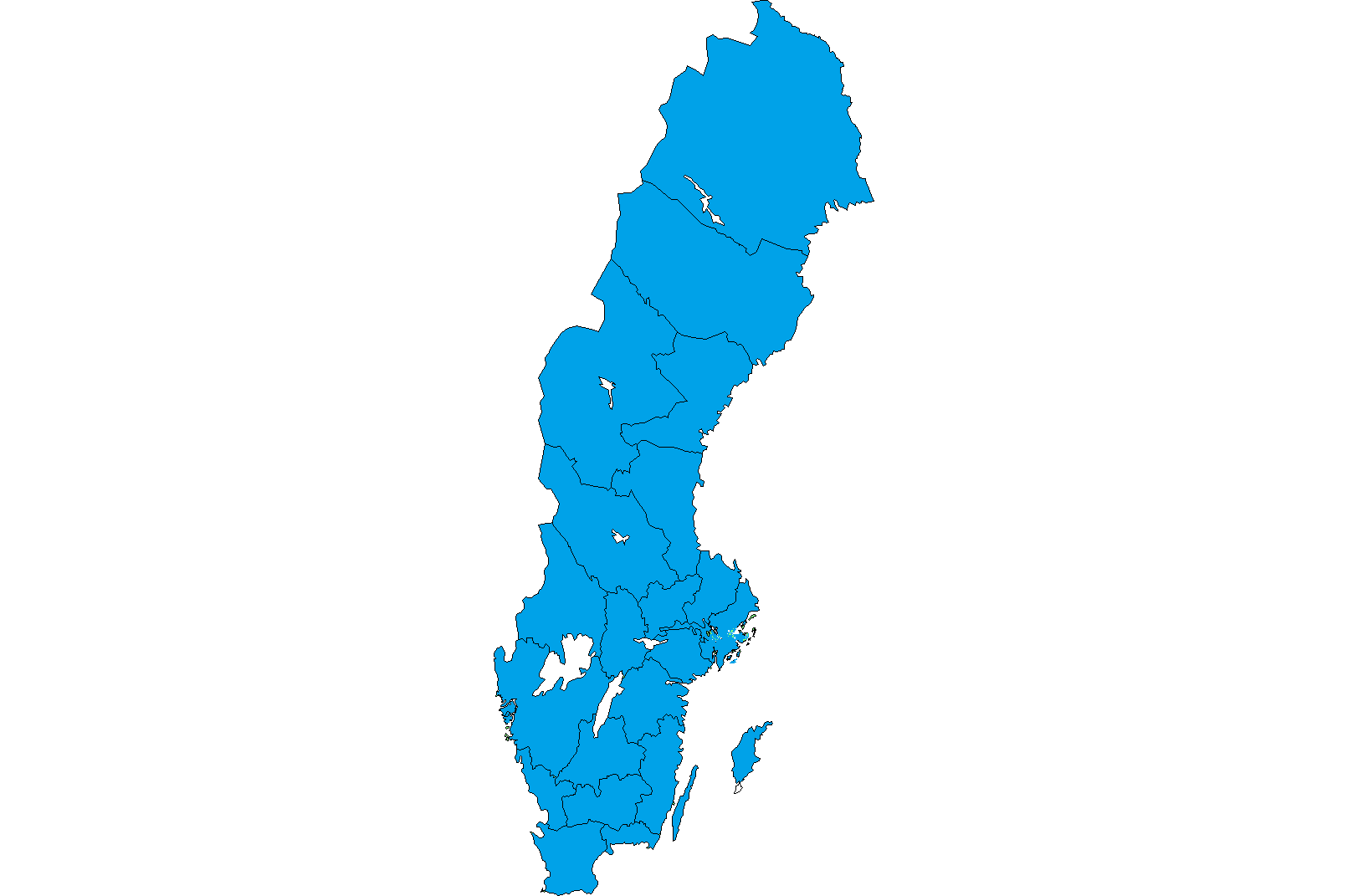 1 Stockholms län
Fattat beslut i fullmäktige eller styrelse om att 
arbeta i enlighet med barnkonventionen

Rött = nej
Blått = ja
Vitt = ej svarat 
på enkäten
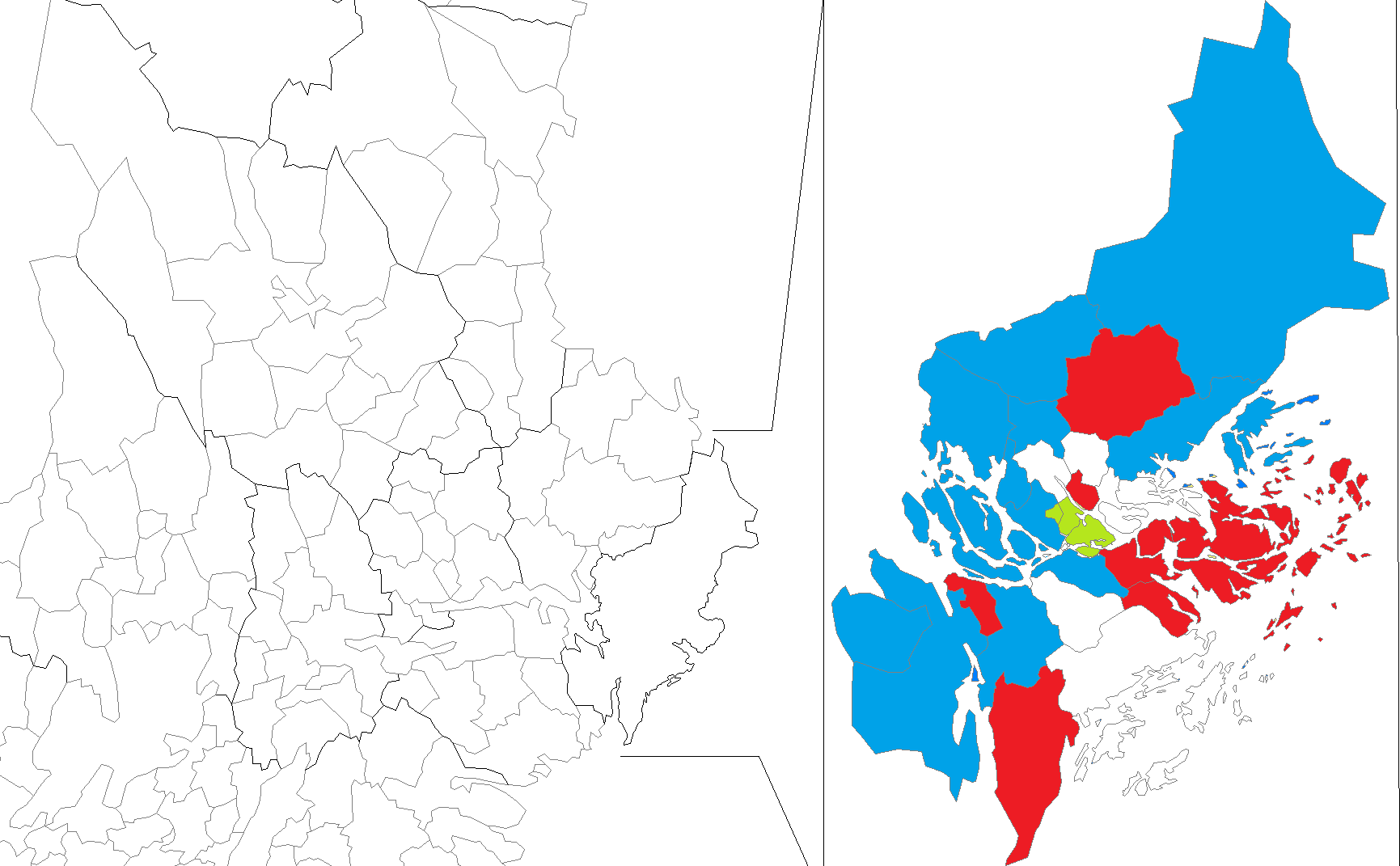 Norrtälje
Sigtuna
Vallentuna
Upplands-
Bro
Upplands 
Väsby
Österåker
Täby
Sollen-
tuna
Järfälla
Vax-
holm
Danderyd
Sund-
byberg
Ekerö
Solna
Lidingö
Värmdö
Nacka
Stockholm
Salem
Tyresö
Huddinge
Nykvarn
Botkyrka
Haninge
Södertälje
Nynäshamn
2 Uppsala län
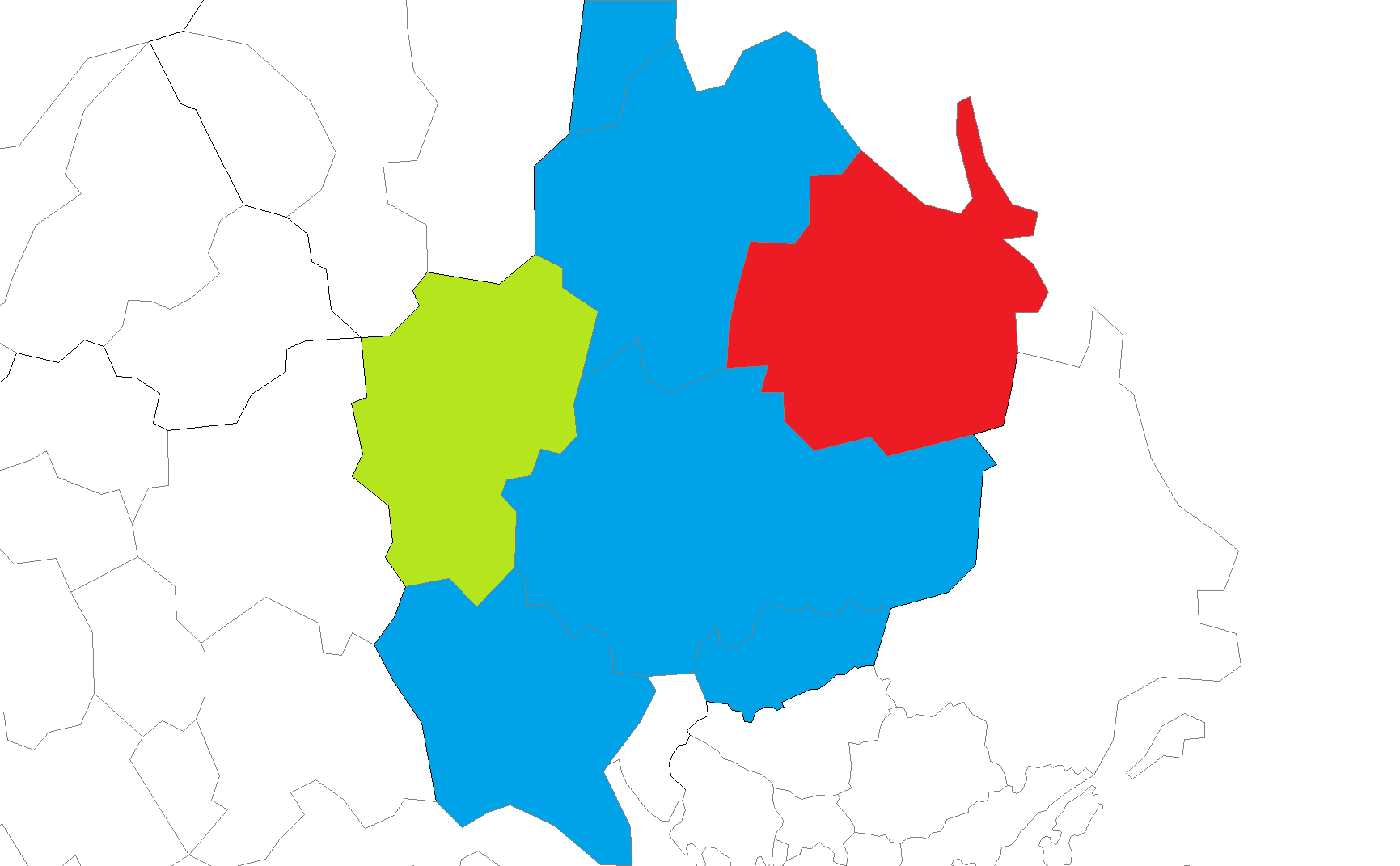 Fattat beslut i fullmäktige eller styrelse om att 
arbeta i enlighet med barnkonventionen

Rött = nej
Blått = ja
Vitt = ej svarat på enkäten
Lime = vet ej
Älvkarleby
Tierp
Östhammar
Heby
Uppsala
Enköping
Knivsta
Håbo
3 Södermanlands län
Fattat beslut i fullmäktige eller styrelse om att 
arbeta i enlighet med barnkonventionen

Rött = nej
Blått = ja
Vitt = ej svarat 
på enkäten
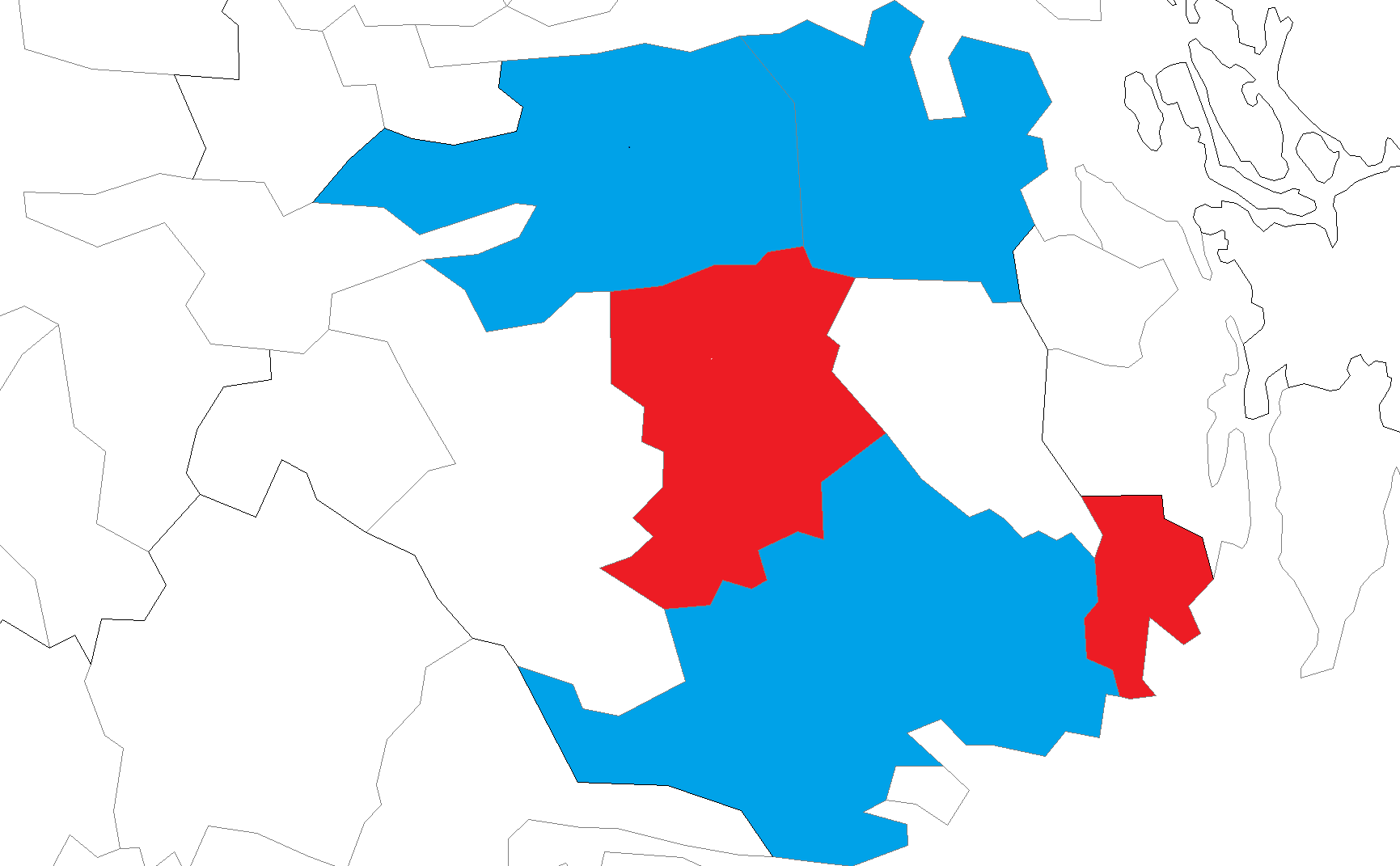 Eskilstuna
Strängnäs
Gnesta
Flen
Vingåker
Katrineholm
Trosa
Nyköping
Oxelösund
4 Östergötlands län
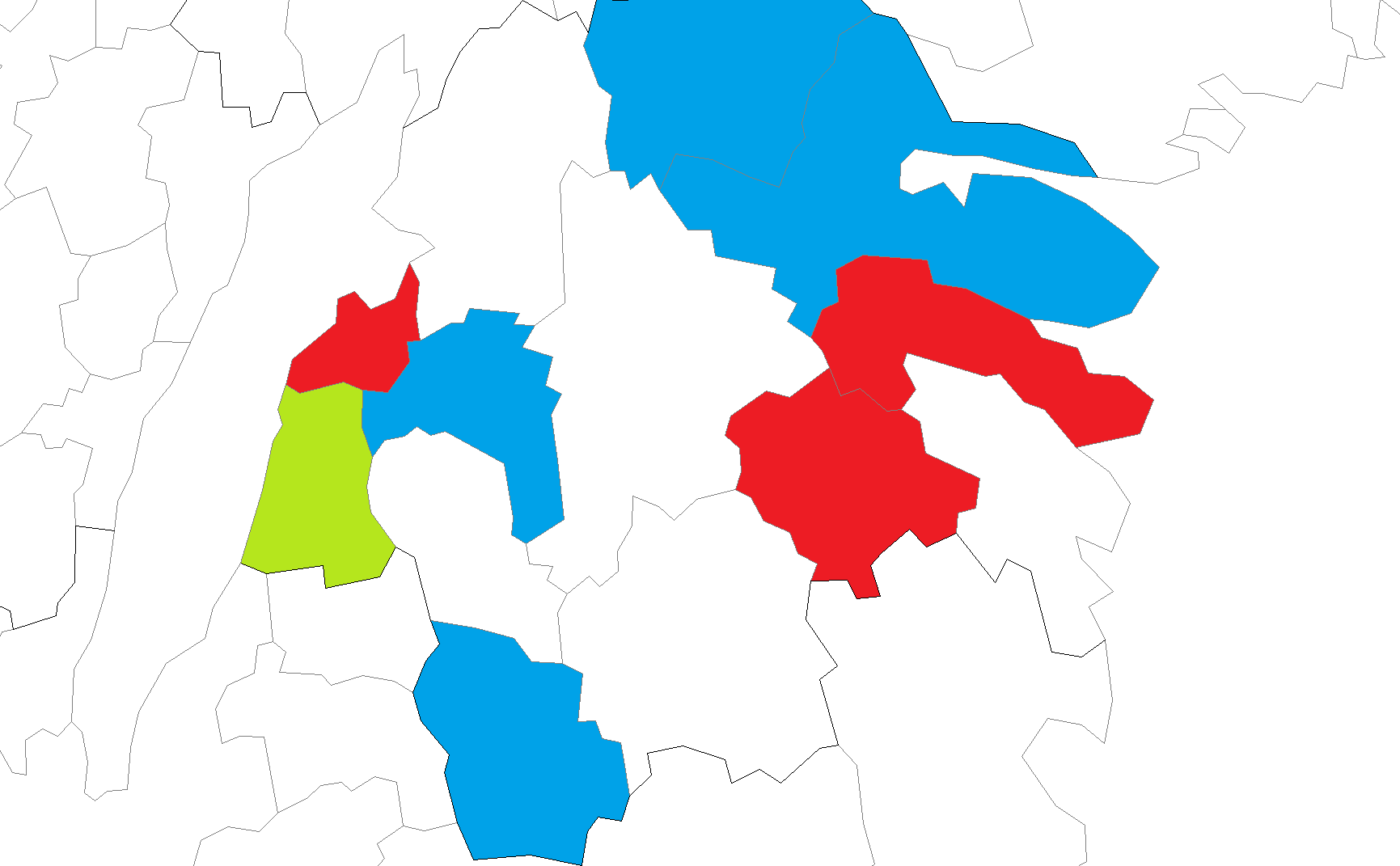 Fattat beslut i fullmäktige eller styrelse om att 
arbeta i enlighet med barnkonventionen

Rött = nej
Blått = ja
Vitt = ej svarat 
på enkäten
Lime = vet ej
Finspång
Motala
Norrköping
Vadstena
Linköping
Söderköping
Mjölby
Åtvidaberg
Valdemarsvik
Ödeshög
Boxholm
Kinda
Ydre
5 Jönköpings län
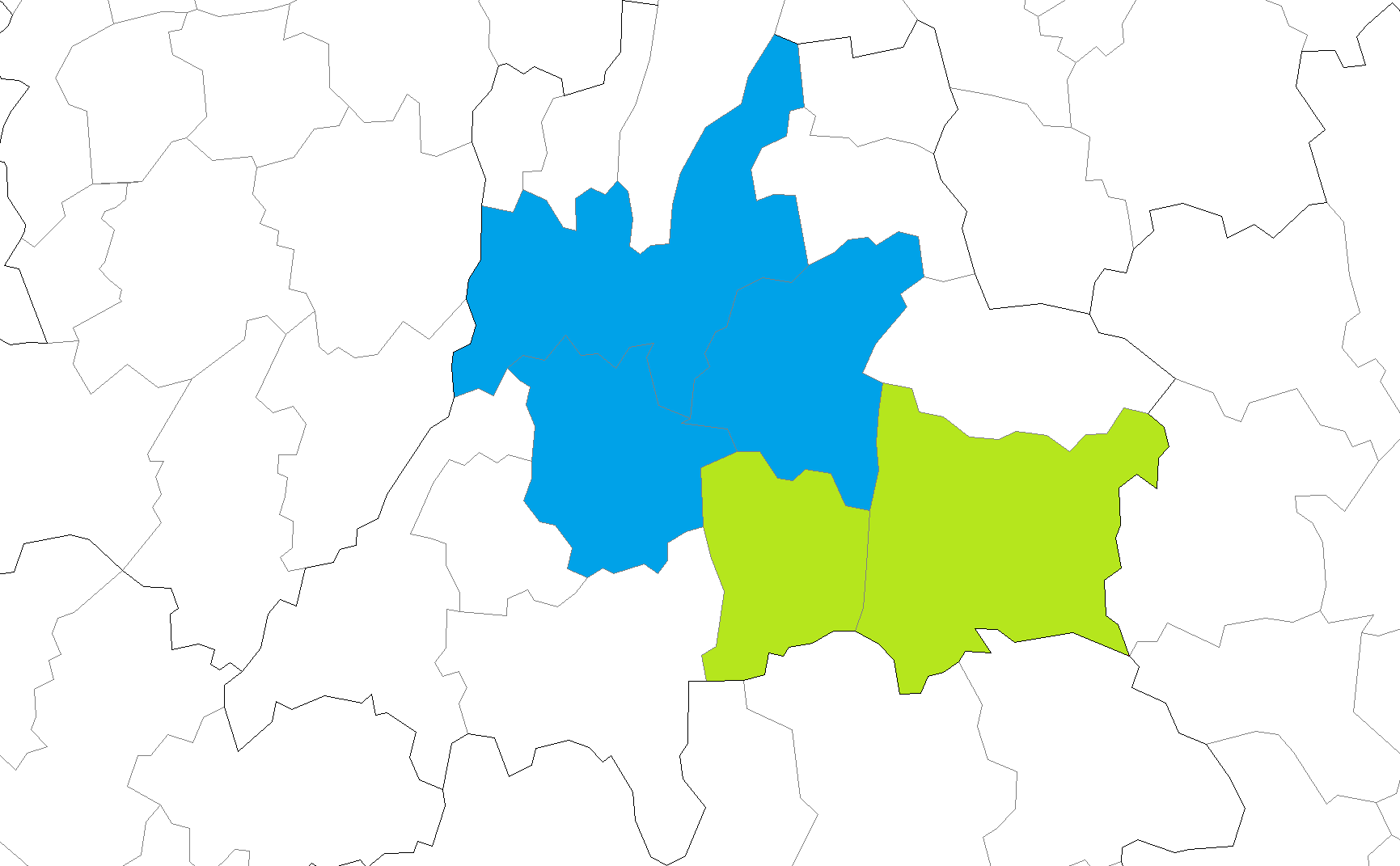 Fattat beslut i fullmäktige eller styrelse om att arbeta i enlighet med barnkonventionen

Rött = nej
Blått = ja
Lime = vet ej
Vitt = ej svarat på enkäten
Mullsjö
Tranås
Habo
Aneby
Jönköping
Nässjö
Eksjö
Vaggeryd
Gnosjö
Vetlanda
Sävsjö
Gislaved
Värnamo
6 Kronobergs län
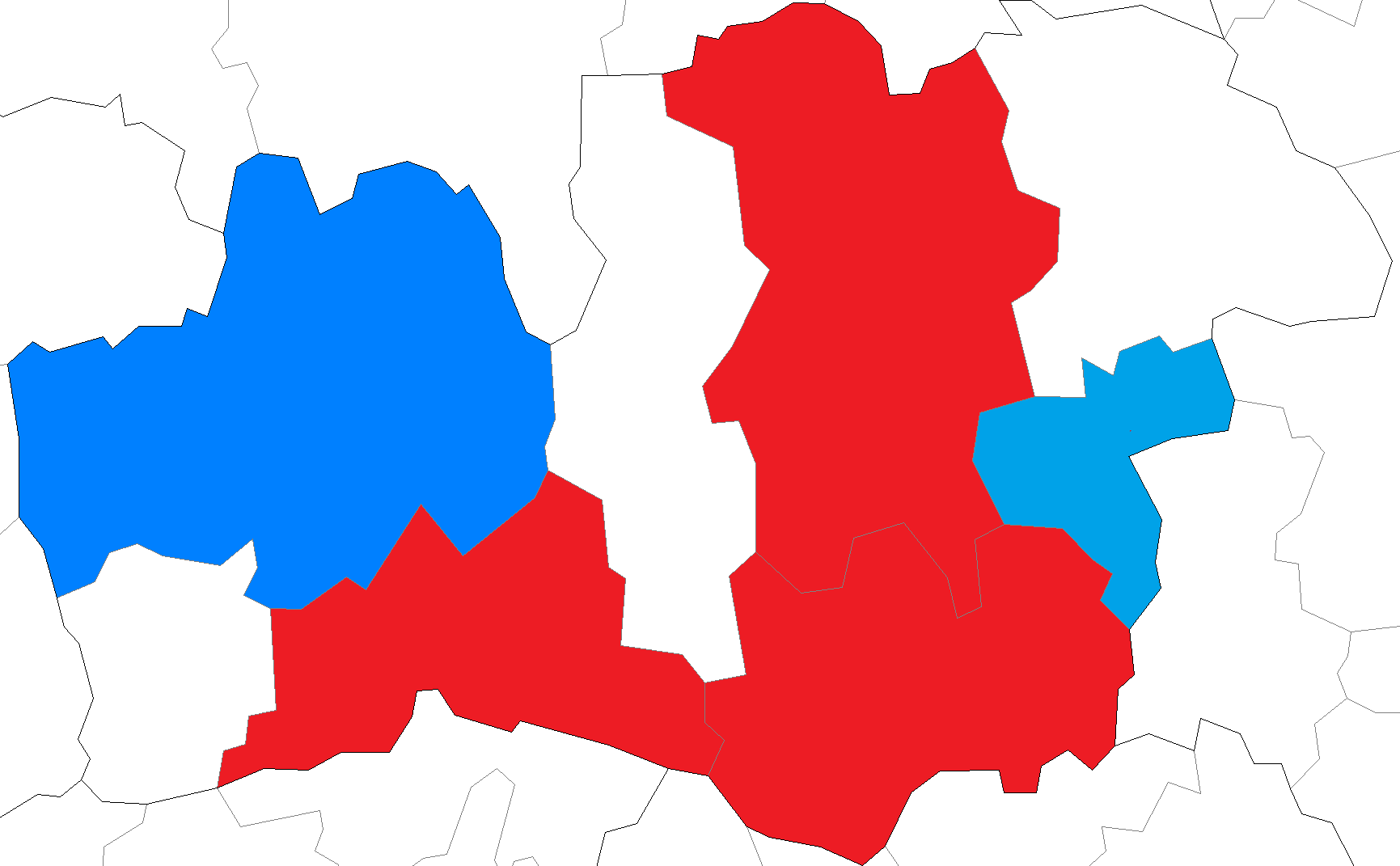 Fattat beslut i fullmäktige 
eller styrelse om att 
arbeta i enlighet med 
barnkonventionen

Rött = nej
Blått = ja
Vitt = ej svarat på
enkäten
Uppvidinge
Växjö
Alvesta
Ljungby
Lessebo
Älmhult
Markaryd
Tingsryd
7 Kalmar län
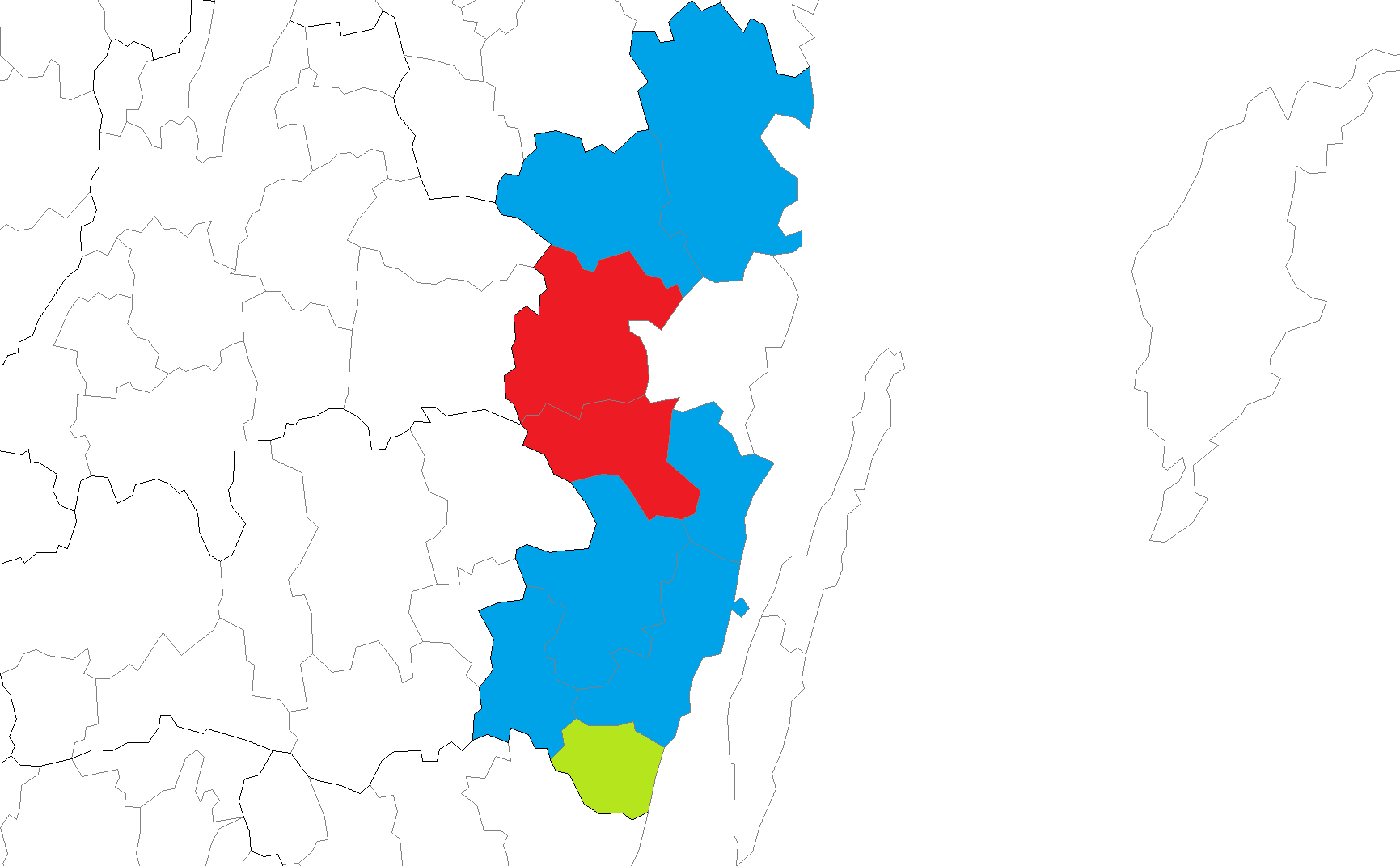 Fattat beslut i fullmäktige 
eller styrelse om att 
arbeta i enlighet med 
barnkonventionen

Rött = nej
Blått = ja
Vitt = ej svarat på enkäten
Lime = vet ej
Västervik
Vimmerby
Oskarshamn
Hultsfred
Högsby
Borgholm
Mörbylånga
Nybro
Emmaboda
Kalmar
Mörbylånga
Torsås
8 Gotland
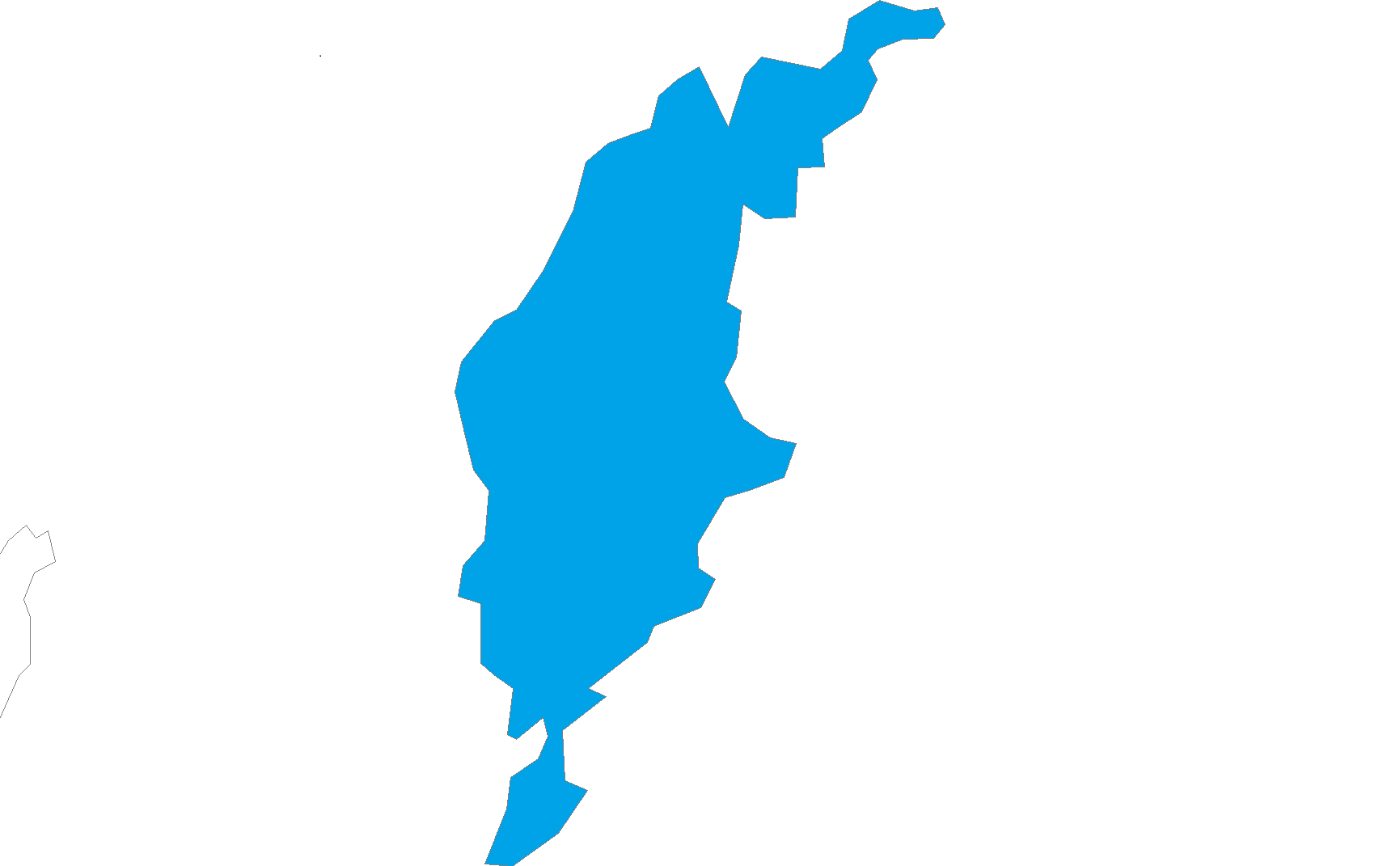 Fattat beslut i fullmäktige 
eller styrelse om att 
arbeta i enlighet med 
barnkonventionen

Rött = nej
Blått = ja
Vitt = ej svarat på enkäten
Lime = vet ej
9 Blekinge län
Fattat beslut i fullmäktige eller styrelse om att 
arbeta i enlighet med barnkonventionen

Rött = nej
Blått = ja
Vitt = ej svarat 
på enkäten
Lime = vet ej
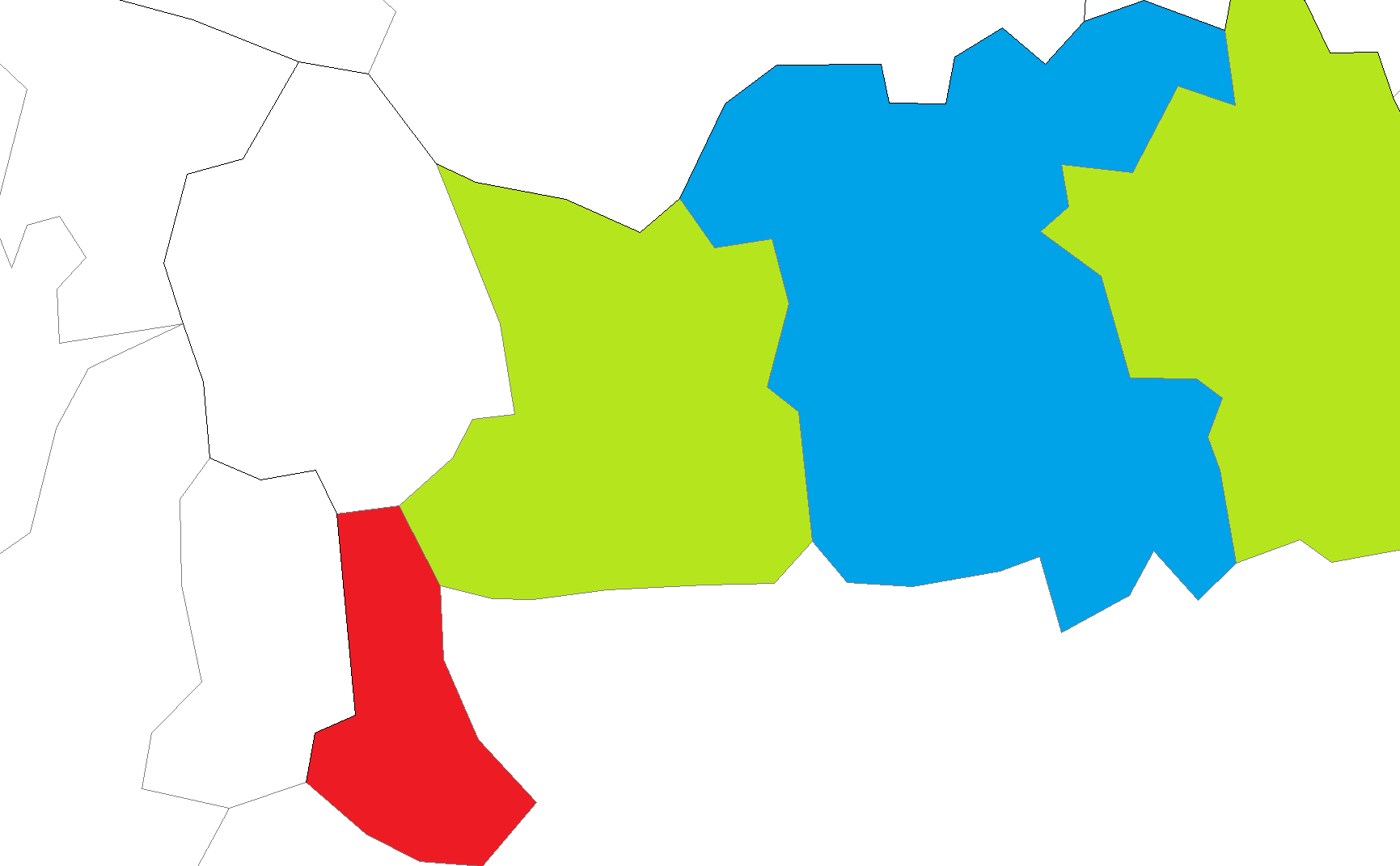 Ronneby
Karlskrona
Olofström
Karlshamn
Sölvesborg
Fattat beslut i fullmäktige 
eller styrelse om att 
arbeta i enlighet 
med barnkonven-
tionen

Rött = nej
Blått = ja
Vitt = ej svarat 
på enkäten
Lime = vet ej
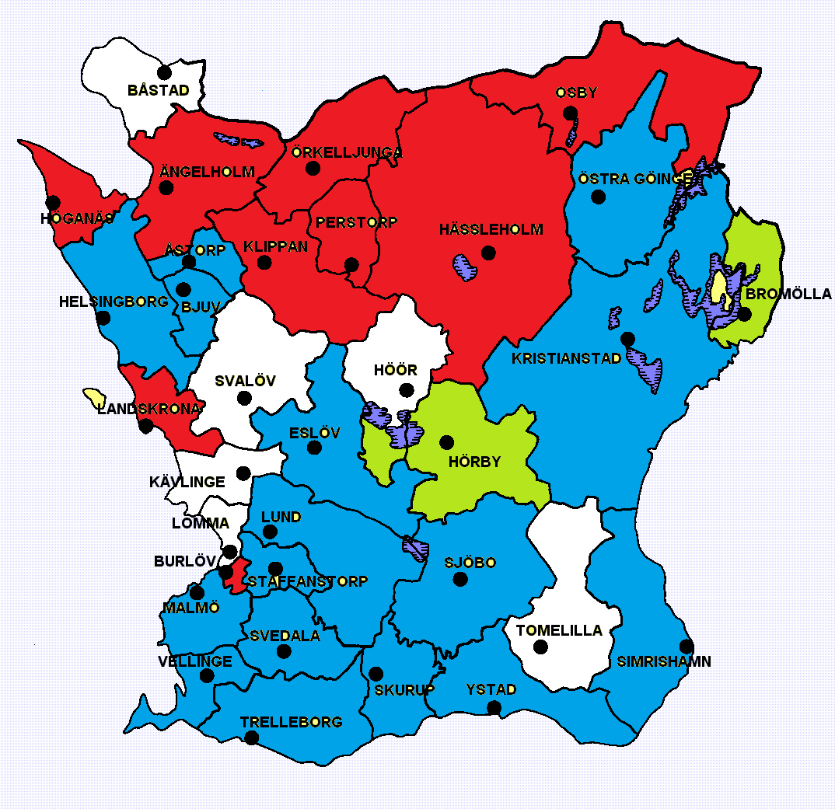 10 Skåne län
Hallands län
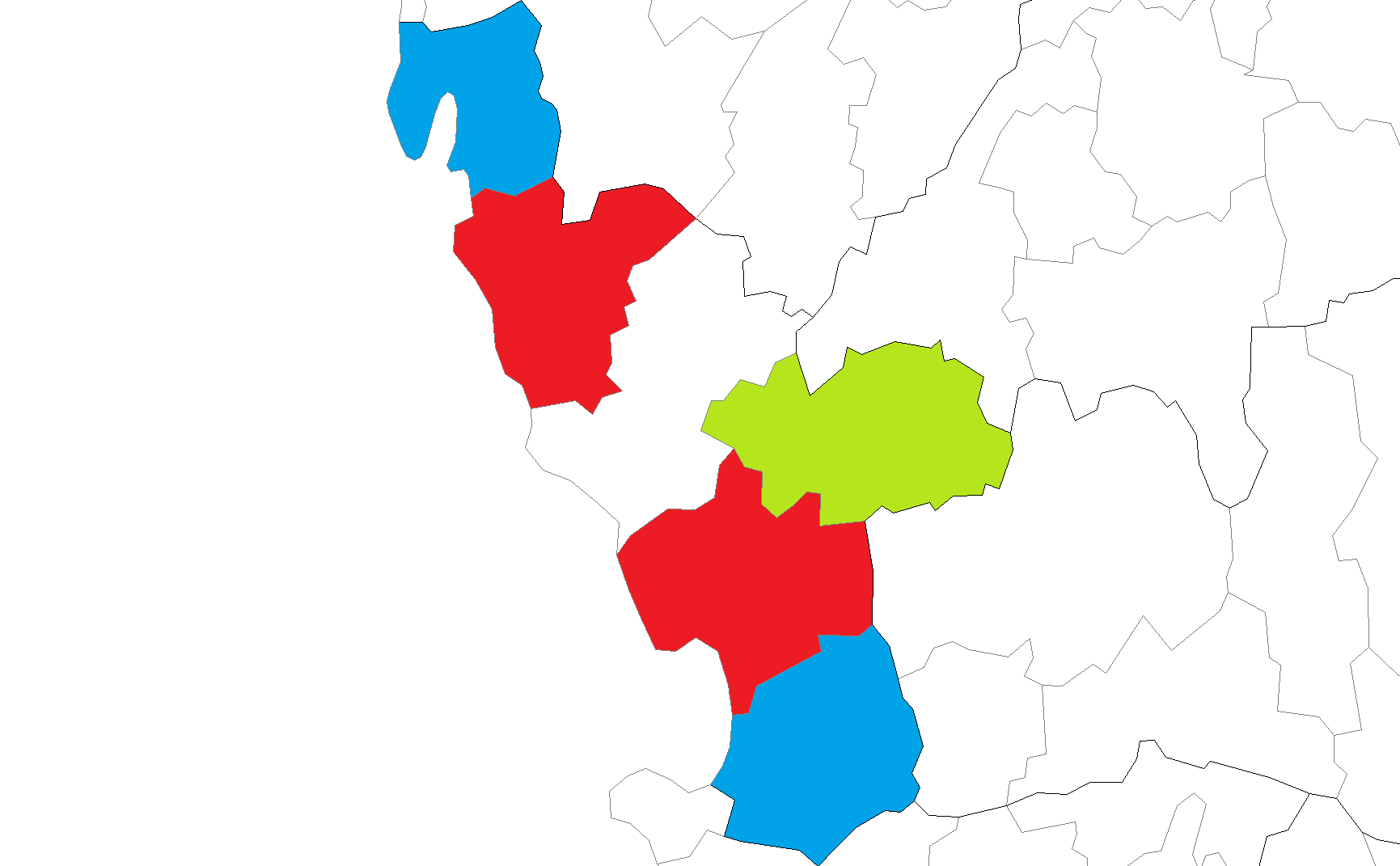 Kungsbacka
Fattat beslut i fullmäktige 
eller styrelse om att 
arbeta i enlighet med 
barnkonventionen

Rött = nej
Blått = ja
Vitt = ej svarat på enkäten
Lime = vet ej
Varberg
Falkenberg
Hylte
Halmstad
Laholm
12 Västra Götalands län
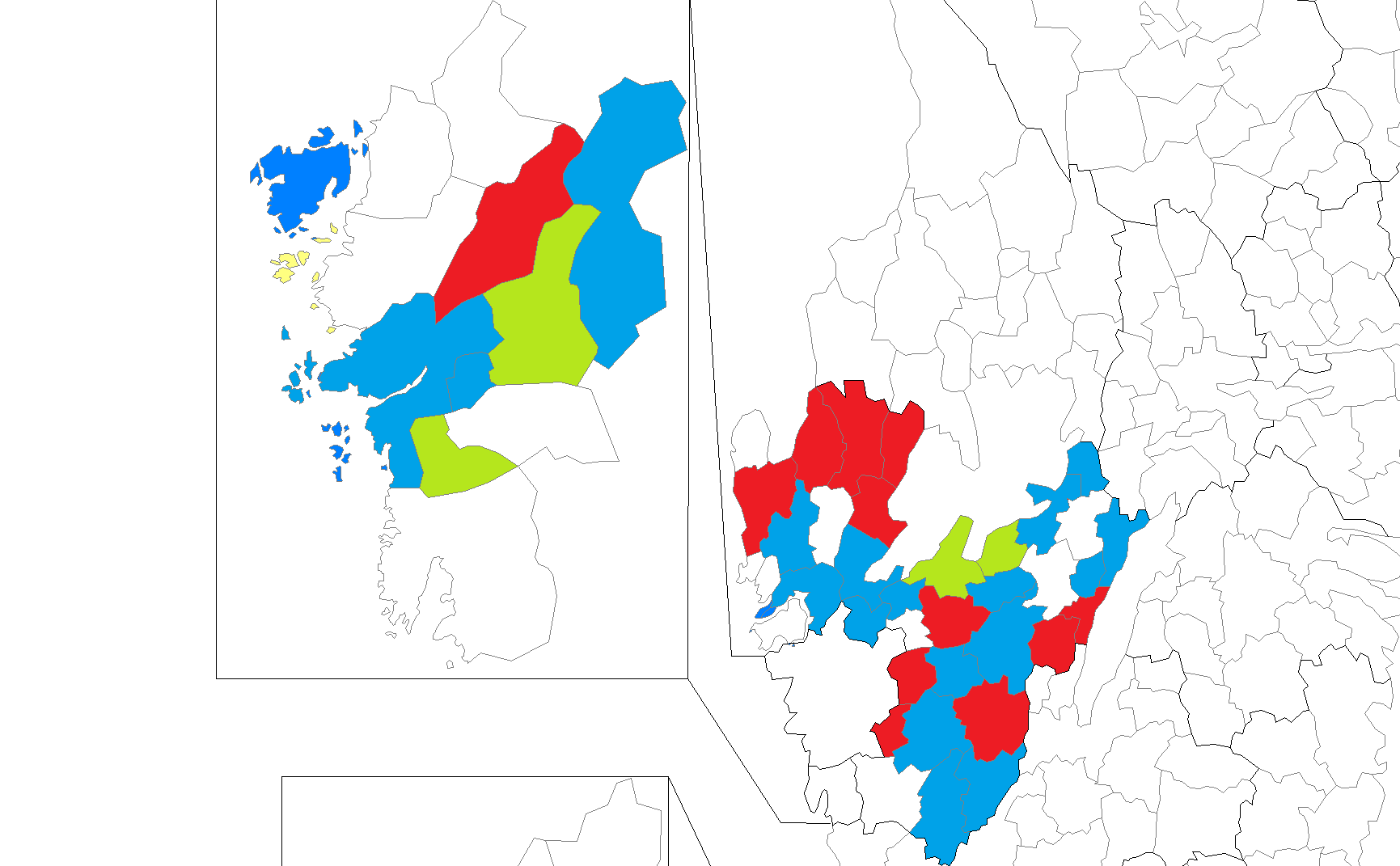 Fattat beslut i fullmäktige 
eller styrelse om att 
arbeta i enlighet med 
barnkonventionen

Rött = nej
Blått = ja
Vitt = ej svarat på enkäten
Lime = vet ej
Lilla Edet
Stenung-
sund
Alingsås
Tjörn
Ale
Kungälv
Lerum
Göteborg
Partille
Åmål
Härryda
Strömstad
Bengstsfors
Gullspång
Mölndal
Dals-Ed
Tanum
Mariestad
Mellerud
Töreboda
Karlsborg
Götene
Sotenäs
Munkedal
Vänersborg
Lidköping
Färgelanda
Skövde
Tibro
Lysekil
Uddevalla
Gräs-
torp
Skara
Troll-
hättan
Hjo
Vara
Essunga
Orust
Tidaholm
Falköping
Herr-
ljunga
Vår-
gårda
Ulricehamn
Borås
Bolle-
bygd
Tranemo
Mark
Svenljunga
13 Värmlands län
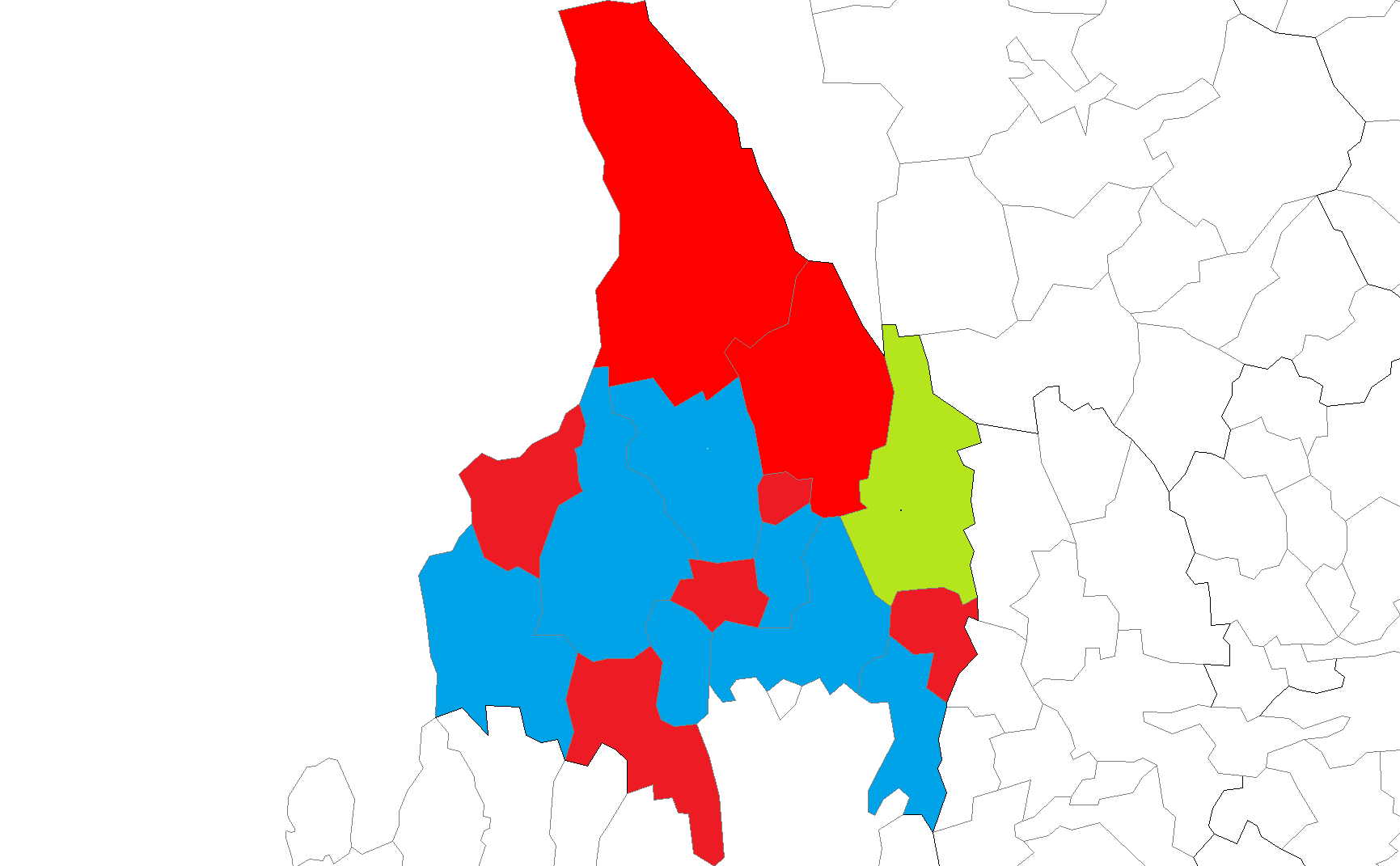 Fattat beslut i fullmäktige eller styrelse om att 
arbeta i enlighet med barnkonventionen

Rött = nej
Blått = ja
Vitt = ej svarat på enkäten
Lime = vet ej
Torsby
Hagfors
Sunne
Munkfors
Eda
Filipstad
Arvika
Forshaga
Kil
Årjäng
Storfors
Grums
Karlstad
Hammarö
Säffle
Kristinehamn
14 Örebro län
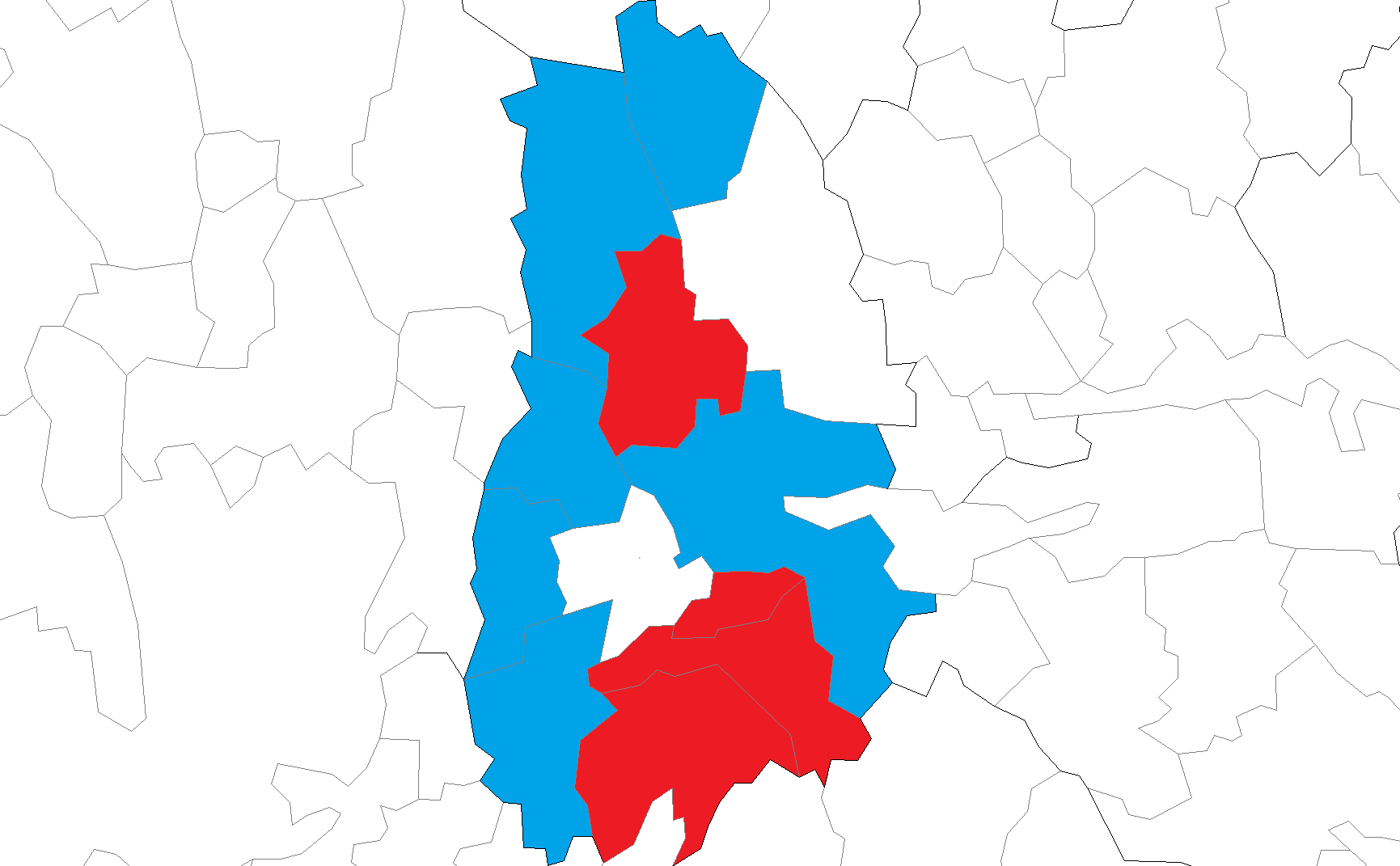 Har kommunen fattat beslut i fullmäktige eller styrelse om att arbeta med konventionen om barnets rättigheter? 

Blått = ja
Rött = nej
Vitt = inte svarat på enkäten
Ljusnarsberg
Hällefors
Lindesberg
Nora
Karlskoga
Örebro
Degerfors
Lekeberga
Kumla
Hallsberg
Laxå
Askersund
15 Västmanlands län
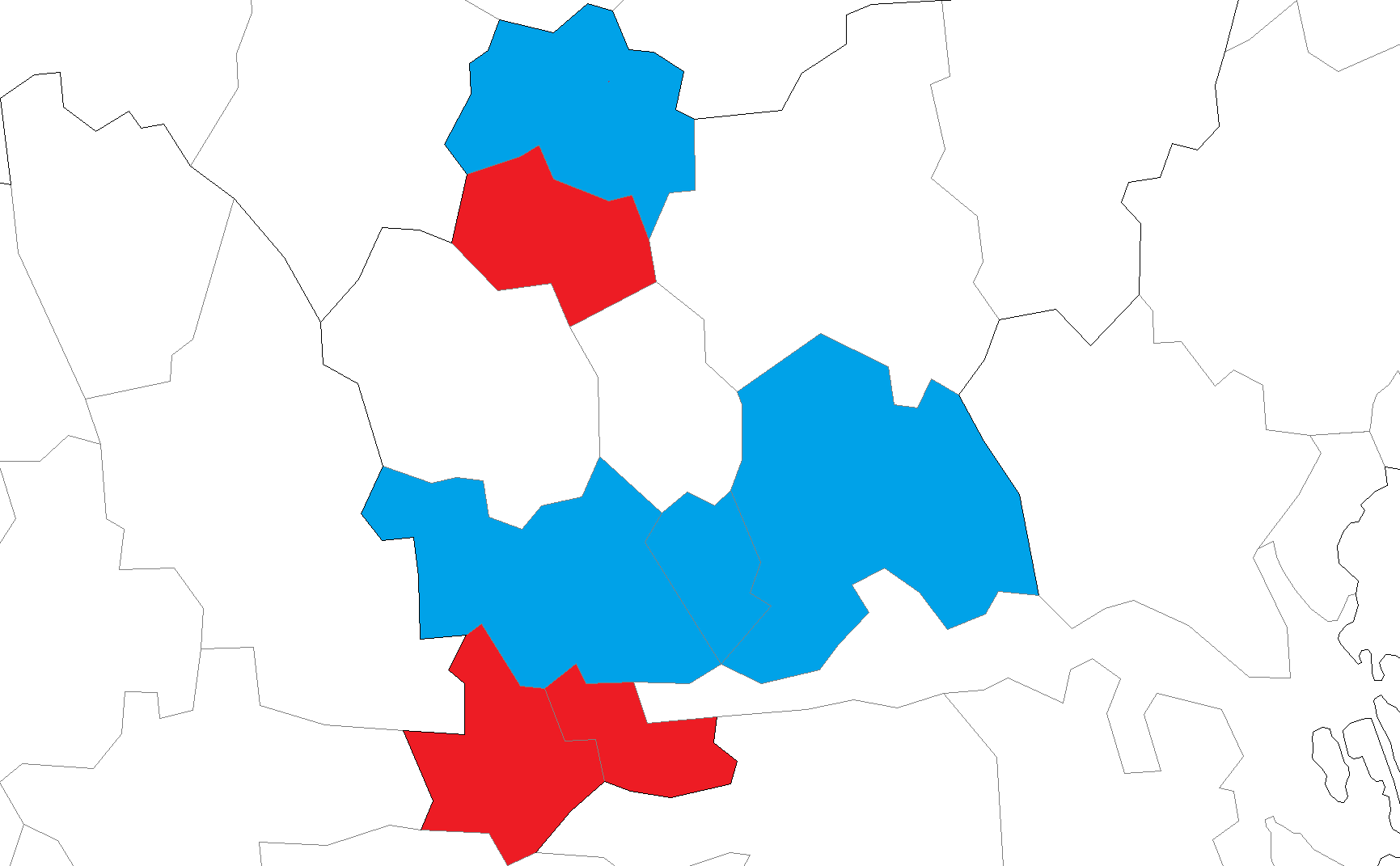 Fattat beslut i fullmäktige eller styrelse om att arbeta i enlighet med barnkonventionen

Rött = nej
Blått = ja
Vitt = ej svarat på enkäten
Norberg
Sala
Fagersta
Skinnskatteberg
Surahammar
Västerås
Hallsta-hammar
Köping
Kungsör
Arboga
16 Dalarnas län

Fattat beslut i fullmäktige eller styrelse om att 
arbeta i enlighet 
med barnkonven-
tionen

Rött = nej
Blått = ja
Vitt = ej svarat 
på enkäten
Lime = vet ej
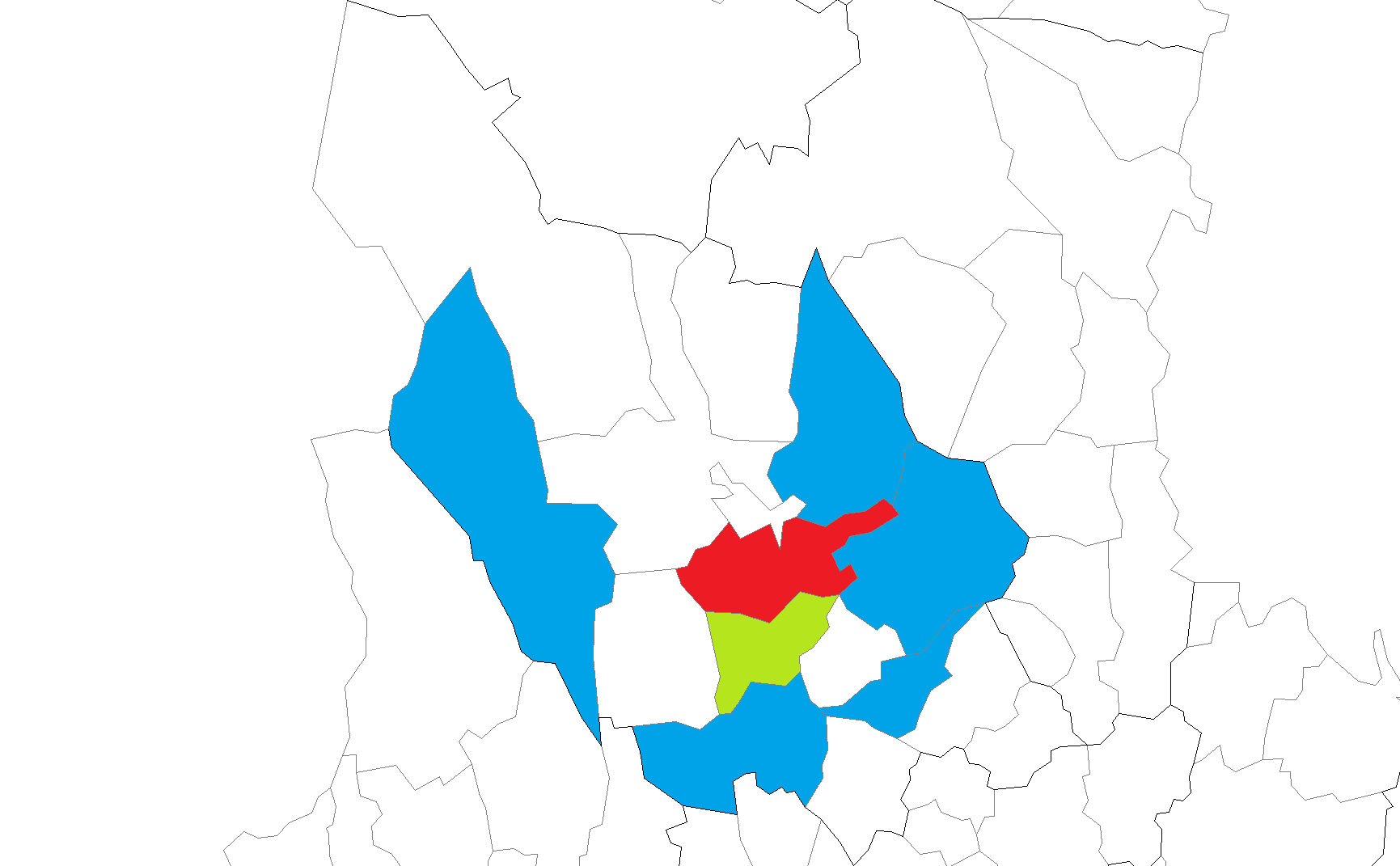 Älvdalen
Orsa
Malung-Sälen
Rättvik
Mora
Falun
Leksand
Gagnef
Vansbro
Borlänge
Hedemora
Säter
Avesta
Ludvika
Smed-jebacken
17 Gävleborgs län
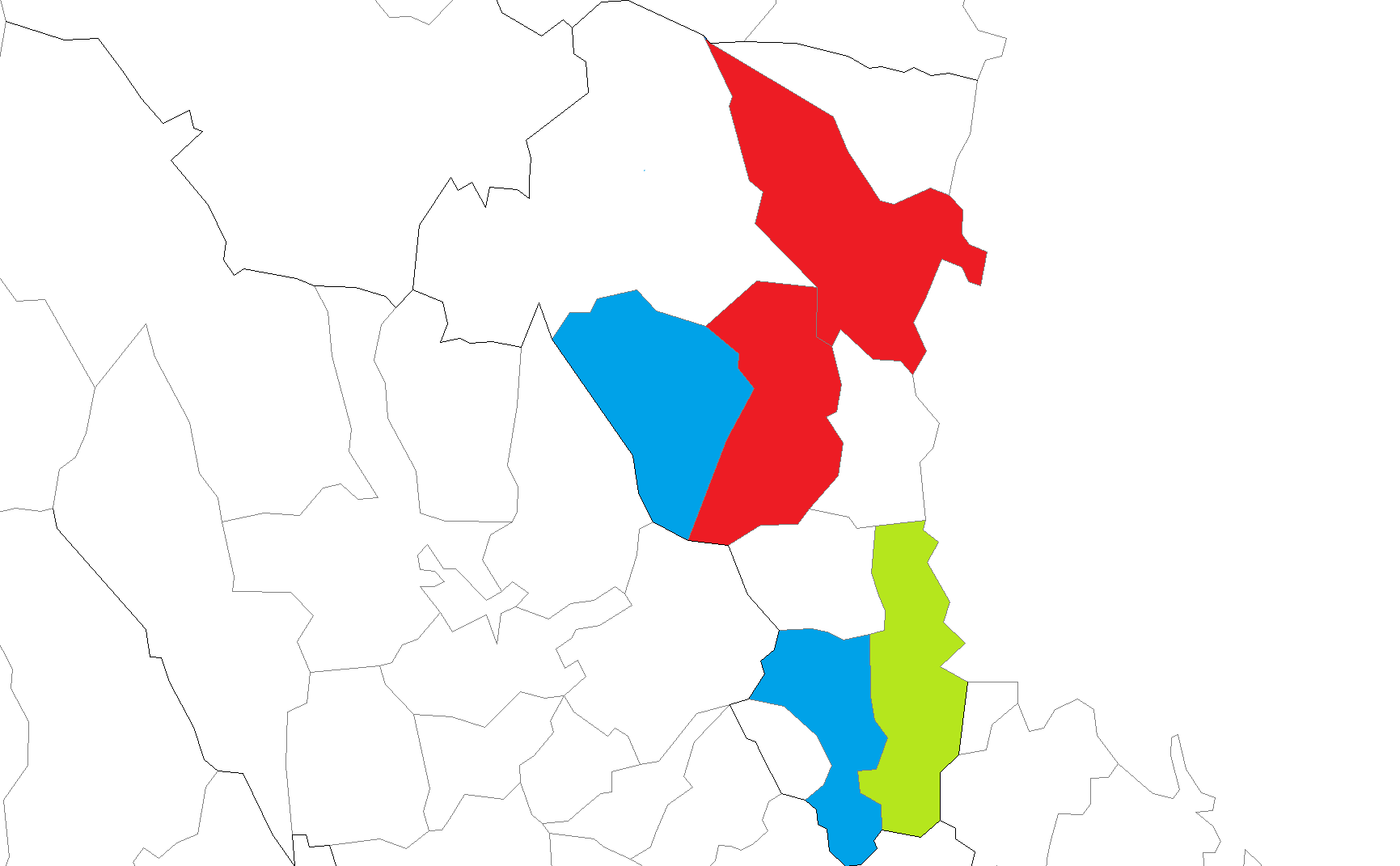 Fattat beslut i fullmäktige eller styrelse om att 
arbeta i enlighet 
med barnkonven-
tionen

Rött = nej
Blått = ja
Vitt = ej svarat 
på enkäten
Lime = vet ej
Nordanstig
Ljusdal
Hudiksvall
Bollnäs
Ovanåker
Söderhamn
Ockelbo
Gävle
Hofors
Sandviken
18 Västernorrlands län
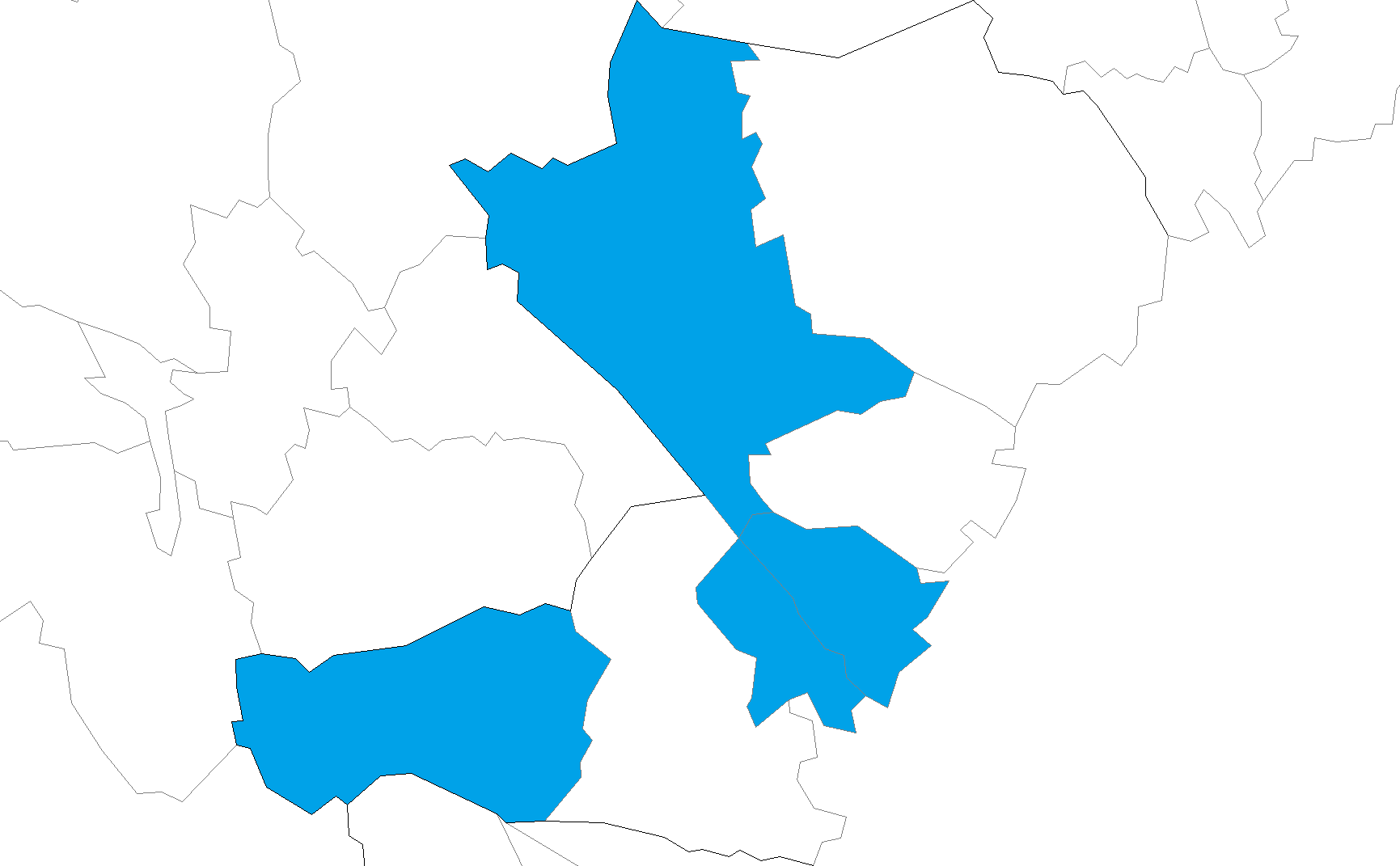 Fattat beslut i fullmäktige eller styrelse om att arbeta i enlighet med barnkonventionen

Rött = nej
Blått = ja
Vitt = ej svarat på enkäten
Örnsköldsvik
Sollefteå
Kramfors
Härnösand
Timrå
Ånge
Sundsvall
19 Jämtland Härjedalens län
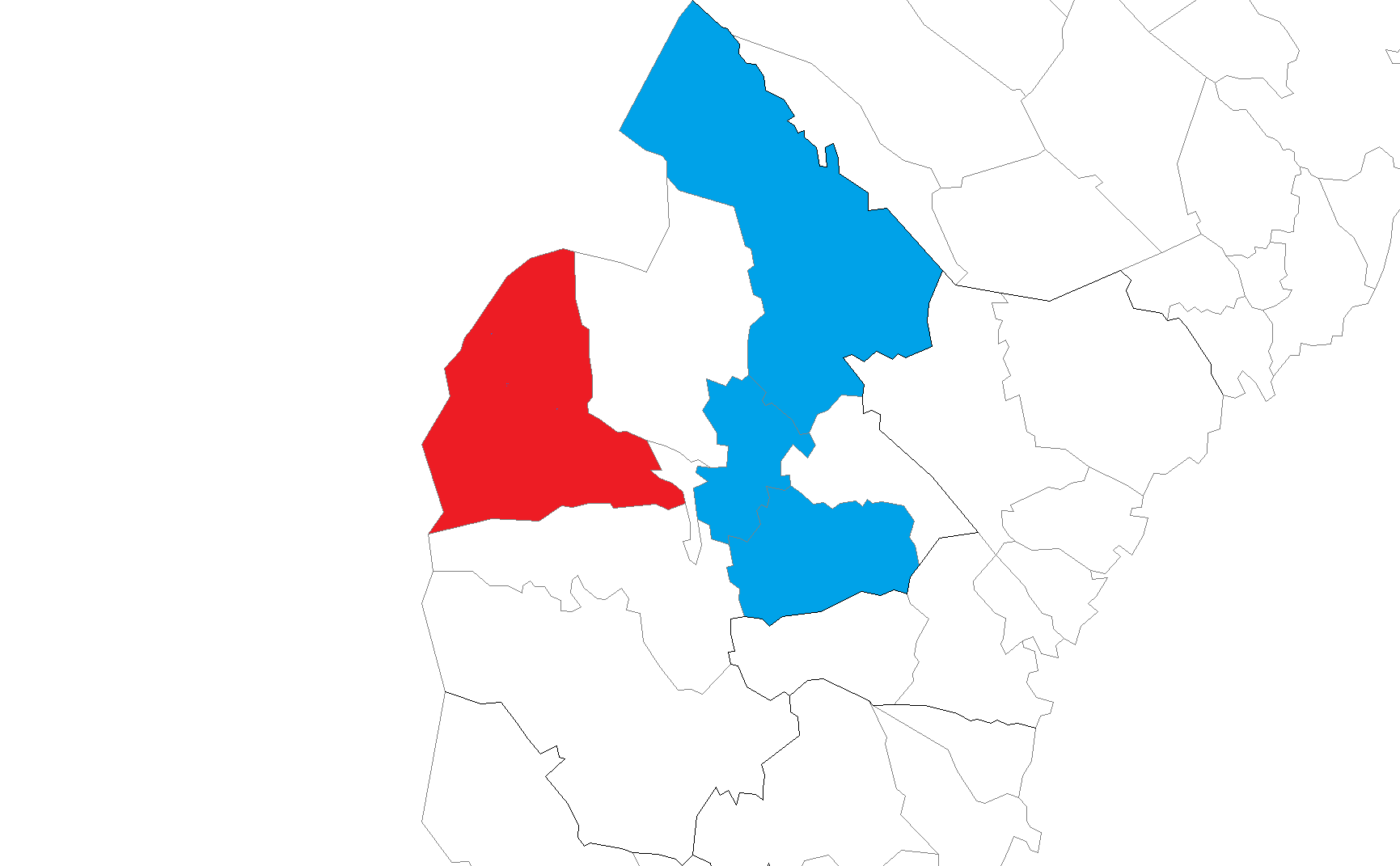 Strömsund
Fattat beslut i fullmäktige eller styrelse om att arbeta i enlighet med barnkonventionen

Rött = nej
Blått = ja
Vitt = ej svarat på enkäten
Krokom
Åre
Östersund
Ragunda
Berg
Bräcke
Härjedalen
Fattat beslut 
Fullmäktige
eller styrelse 
om att 
arbeta i 
enlighet 
med barn-
konven-
tionen

Rött = nej
Blått = ja
Vitt = ej svarat 
på enkäten
Lime = vet ej
20 Västerbotten län
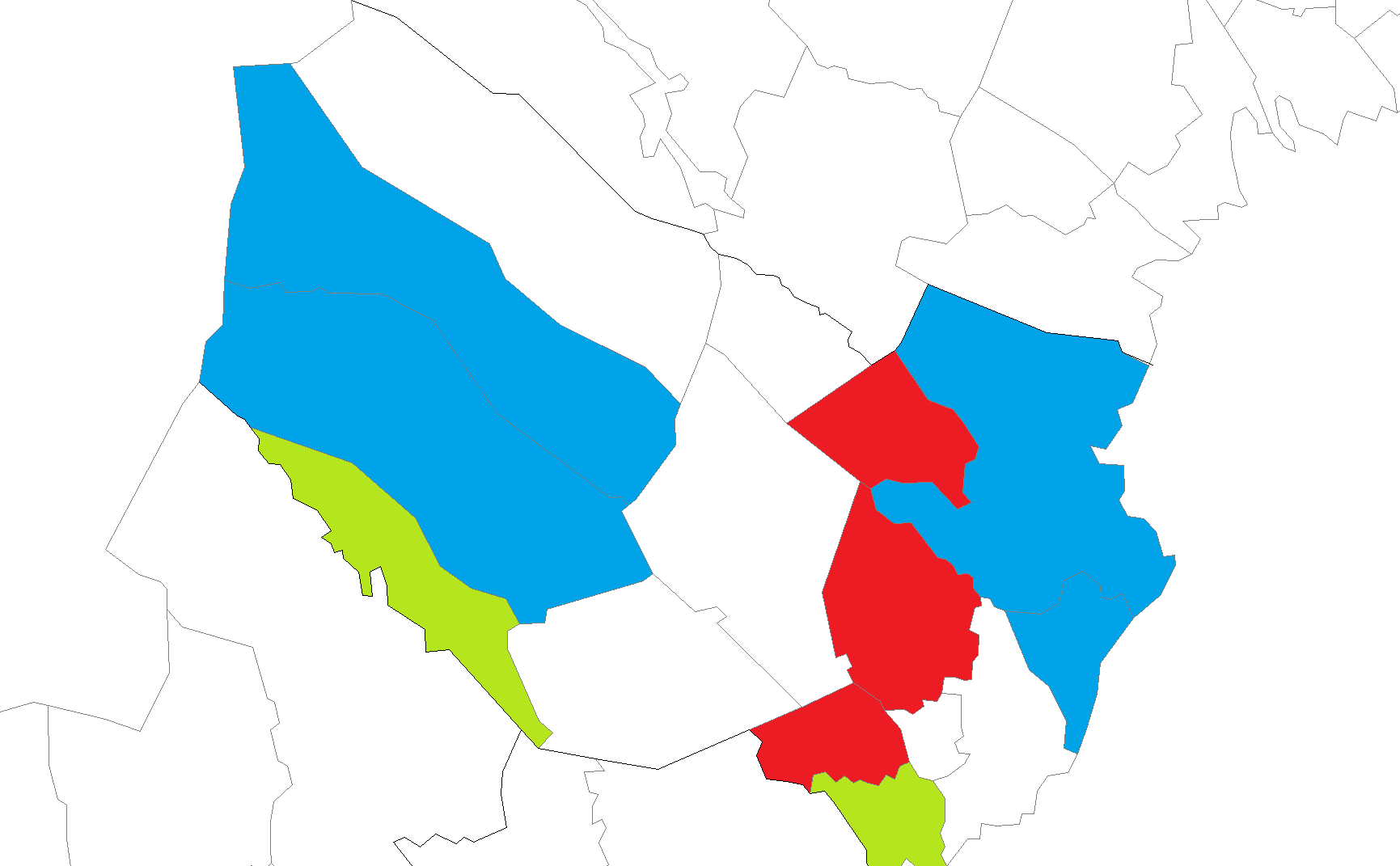 Sorsele
Storuman
Malå
Vilhelmina
Norsjö
Lycksele
Skellefteå
Dorotea
Vindeln
Robertsfors
Åsele
Vännäs
Bjurholm
Umeå
Nordmaling
21 Norrbottens län
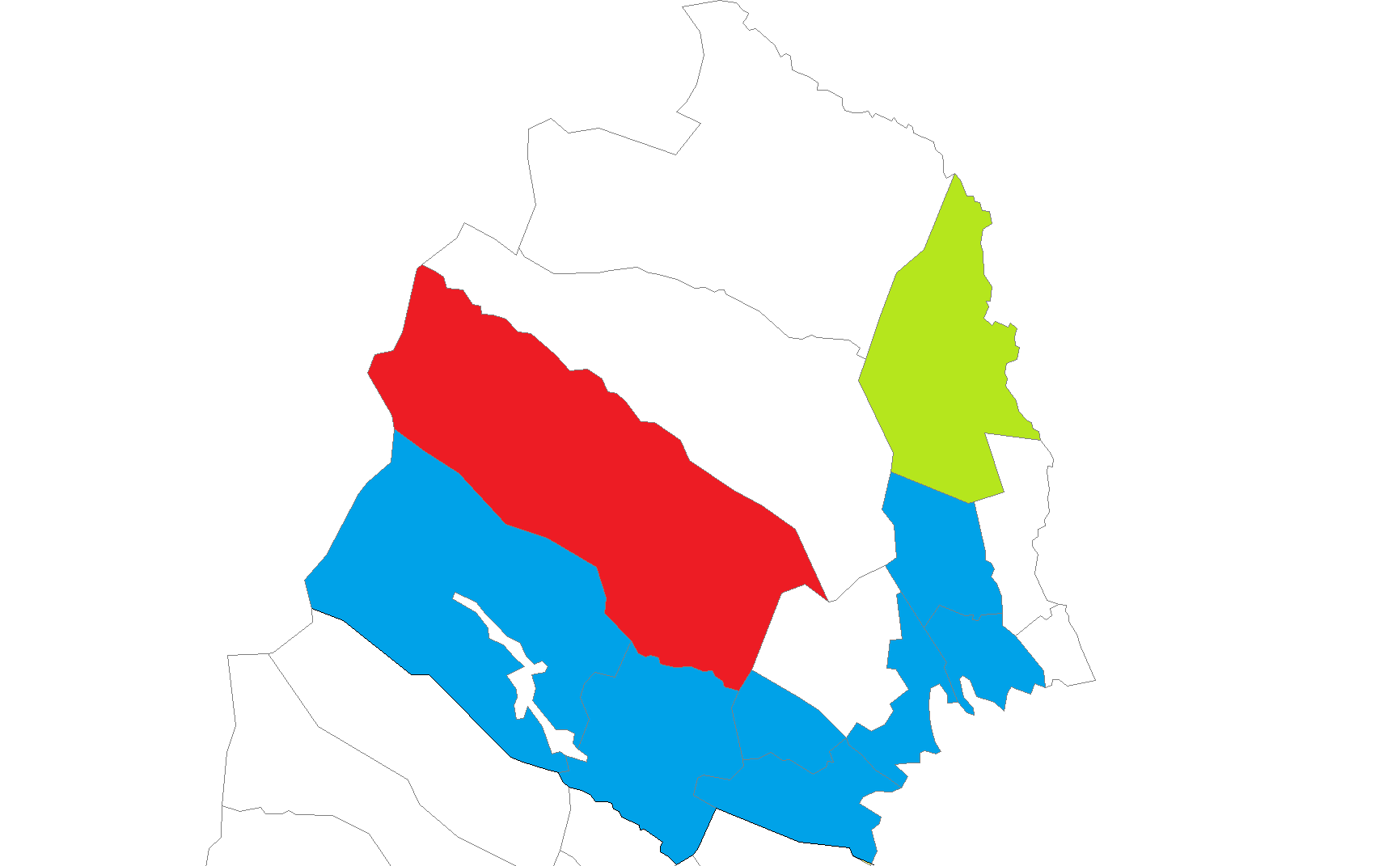 Fattat beslut i fullmäktige eller styrelse om att 
arbeta i enlighet 
med barnkonven-
tionen

Rött = nej
Blått = ja
Vitt = ej svarat 
på enkäten
Lime = vet ej
Kiruna
Gällivare
Pajala
Jokkmokk
Övertorneå
Överkalix
Arjeplog
Haparanda
Boden
Kalix
Älvsbyn
Arvidsjaur
Luleå
Piteå